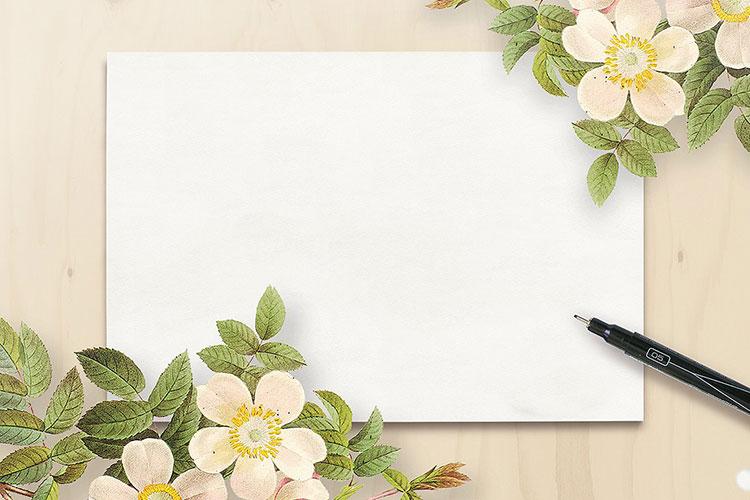 KẾT NỐI TRI THỨC VỚI CUỘC SỐNG
Tiếng Việt 1
GV: Nguyễn Thị Phú
Khởi động
thanh gươm
cướp cờ
ươm, ươp
cháy đượm
quả mướp
bươm bướm
ướp cá
Lúa chín vàng ươm.
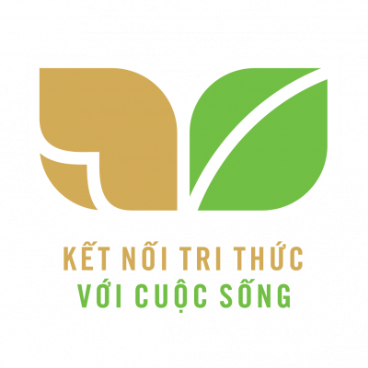 TIẾNG VIỆT 1
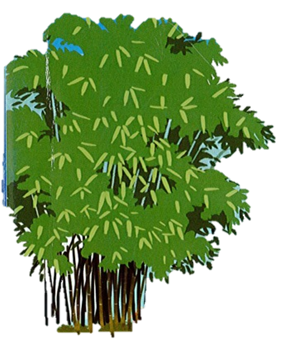 TẬP MỘT
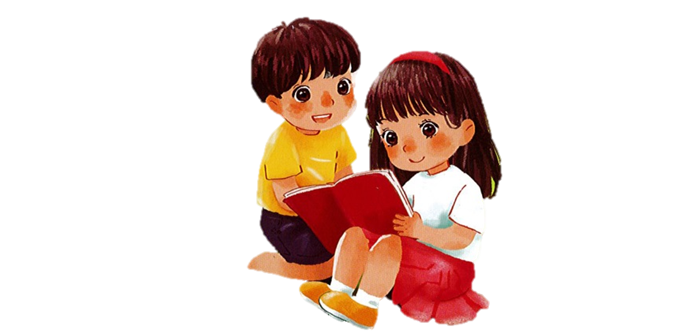 Giáo viên: Nguyễn Thị Phú
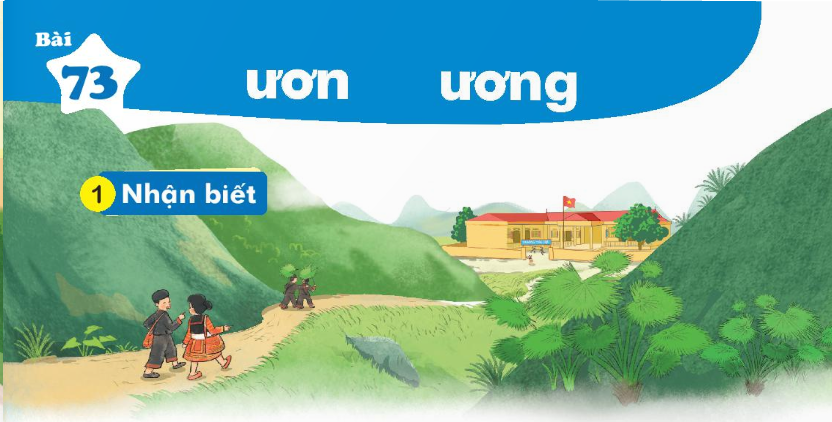 Đường tới trường lượn theo sườn đồi.
ươn
ươn
ương
ương
2
ương
ươn
Đọc
l
ươn
lượn
sườn
vượn
rướn
lươn
tưởng
hướng
phượng
sương
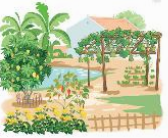 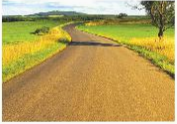 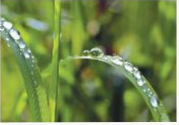 con đường
hạt sương
khu vườn
3
Viết
ươn
ương
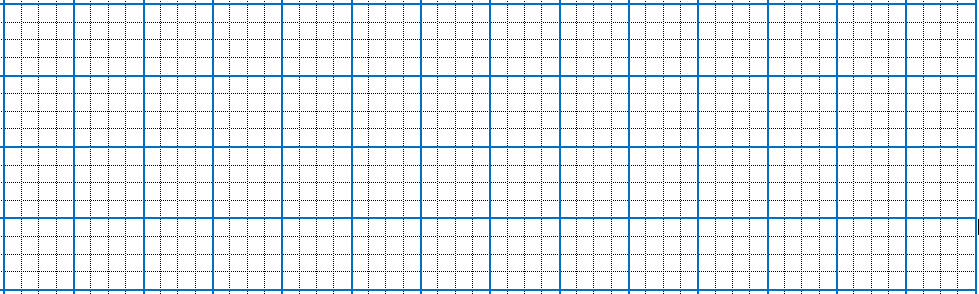 khu vườn
con đường
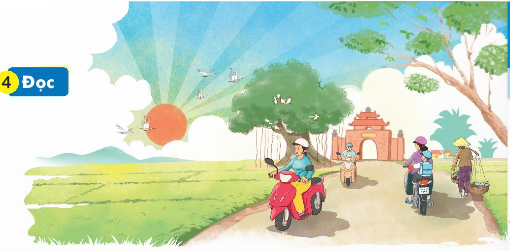 4
Đọc
Buổi sáng, tiếng gà gọi mặt trời thức dậy. Bầu trời phía đông ửng hồng. Nắng xua tan màn sương. Cây lá bừng tỉnh sau một giấc ngủ dài, vươn mình đón những tia nắng đầu tiên của ngày mới. Làng quê rộn ràng những âm thanh của cuộc sống. Em tới lớp. Mẹ đi làm.
Buổi sáng của em
5
Nói
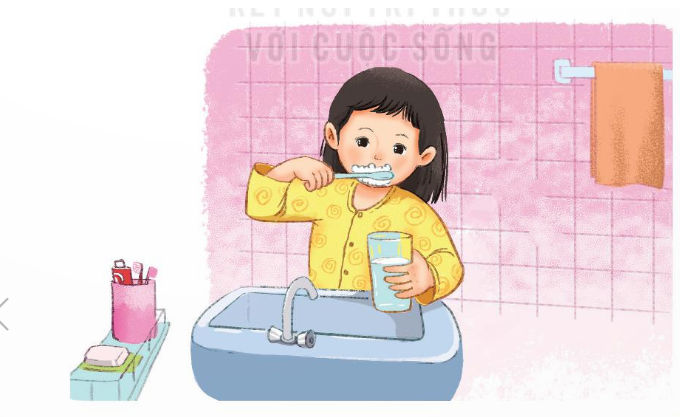